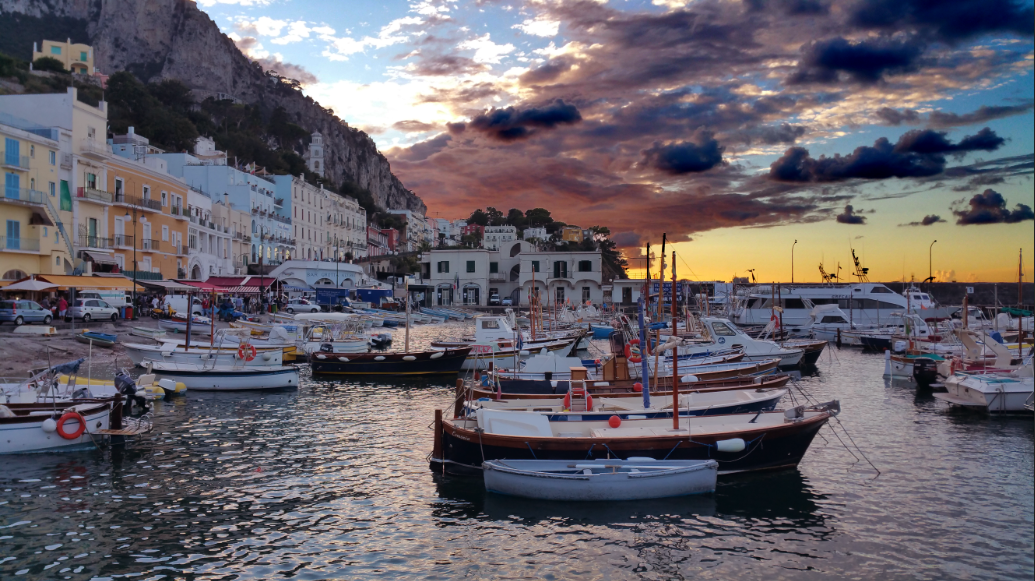 Stephen Downes
International MOOC Conference
    Capri, Italy
September 25, 2015
Where are MOOCs Going?What is the Future of Distance Learning?
MOOC Revolution?
Most of the ‘MOOC revolution’ has missed the point of MOOCs
Not simply that they forgot the meaning of the word ‘open’
They also forgot the meaning of the word ‘massive’
It is not just another word for ‘broadcast’
What does it mean to support universal access to learning and education?
Our primary innovation was two-fold:
A distributed platform, that enabled scaling
Courses based on practice and individual perspective
Not many people getting the same experience & content
Many people each getting personal experience & content
gRSShopper
http://grsshopper.downes.ca
The design was based on putting the learner at the centre
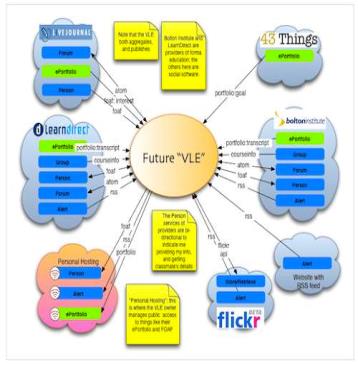 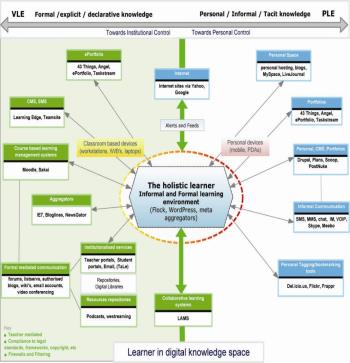 Scott Wilson (left), Tim Hand (right)  
https://www.google.com/search?q=ple+diagrams
http://www.edtechpost.ca/ple_diagrams/index.php/mind-map-3
Personal vs. Personalized
Compare between:
Personalized health care (something the National Health Service provides)
Personal health care (something you do for yourself)
Compare the focus:
Focus on the institution, institutional needs
Focus on the person, personal needs (not just ‘student’)
Two Approaches…
Content
Practice
Practice
Content
Two Approaches…
Defines an ideal state
Defines a desired state
Content
Practice
Practice
Content
TRY
TEST
Person helps you
Person tests you
Two Approaches…
Defines an ideal state
Defines a desired state
Content
Practice
Iteration
Correction
Opport-unity
GAP
Practice
Content
TRY
TEST
Person helps you
Person tests you
Library                                              Environment
Defines an ideal state
Defines a desired state
Content
Practice
Affordances
Requirements
Iteration
Correction
Opport-unity
GAP
Practice
Content
TRY
TEST
Person helps you
Person tests you
Personalized                                   Personal           We do for you                                               You do for yourself
Defines an ideal state
Defines a desired state
Content
Practice
Affordances
Requirements
Iteration
Correction
Opport-unity
GAP
Practice
Content
TRY
TEST
Person helps you
Person tests you
xLearning vs cLearning
networks
engagement
contents
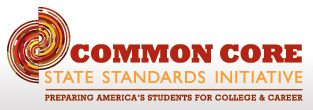 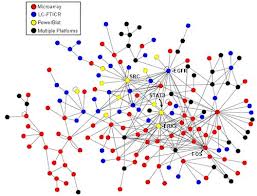 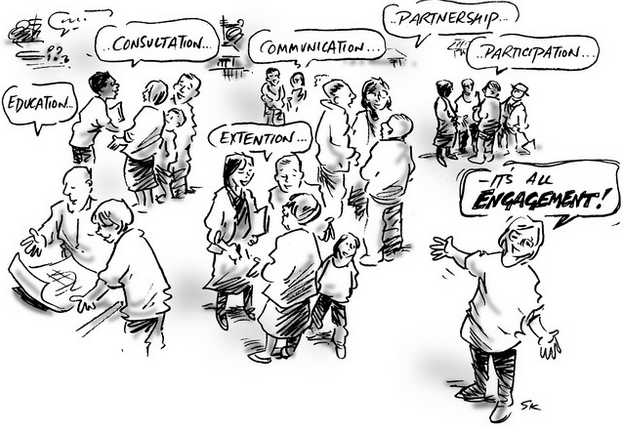 http://www.corestandards.org/
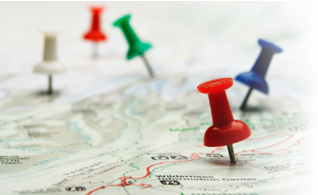 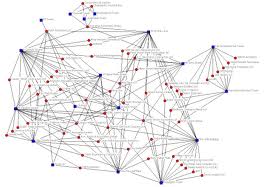 http://www.magnet.edu/
http://lisahistory.net/wordpress/2012/08/three-kinds-of-moocs/
Personalized                                   Personal           We do for you                                               You do for yourself
Defines an ideal state
Defines a desired state
Content
Practice
Affordances
Requirements
Iteration
Correction
Opport-unity
GAP
Practice
Content
TRY
TEST
Person helps you
Person tests you
How to Create a cMOOC
It’s like creating a network
Don’t centralize
Concentrate on the creation of links
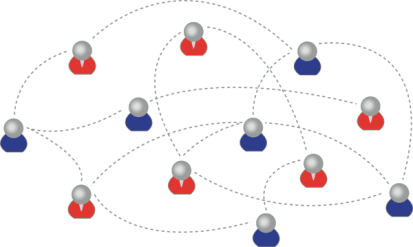 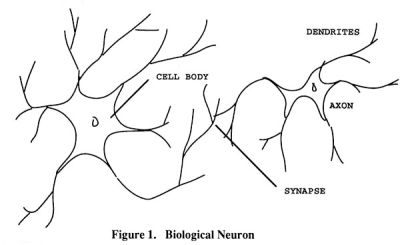 We use social networks...
… to create personal knowledge
LPSS (Learning & Performance Support Systems)
Management Layer
Data, Information Retrieval
Search/Recommendation Layer
Cleansing/Filtering/Profiling/Processing
Learning activity sequencing/modeling
CF
Data Representation
RRN
PLA
Prototype Repository
Standards/Communication protocols
Data Capture
PLR
Security Protocols
Security Protocols
Personal Learning Record
Distributed Architecture
ACDR
PC
Data synchronization
Personal Access to Network Storage
Performance Trends Algorithm
Cloud Storage and Management
Competence Development
Automated Assessment
LPSS is Built Around the Personal Learning Record
This is a new type of data – we call it the personal graph.

Each person has their own private personal graph.
The PLR contains all a person’s learning records, including:
certificates, badges and credentials
activity records, test results, scores
Assignments, papers, drawings, things they create
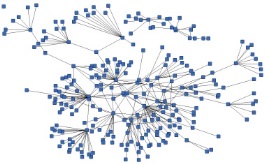 Me
LPSS is Built Around the Personal Learning Record
Learning Activities
I read and watch stuff
I play with toys
I make stuff
Stuff Goes Out

Stuff Comes In
Things, Properties, Relations
Things I did
Stuff I make
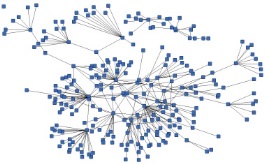 Big stuff goes here
Questions
Me
Personal Library
Pictures
Books
Movies
Answers
Learning Analytics Services
RRN Aggregation and Storage
Personal
Context
Article
Photograph
Video
Person
Author
Publisher
Organization
Job Opportunity
Competency
Cetrificate
Event
Location / Place
Time / Date
Email
RSS
OAI
Sharepoint
Facebook
Twitter
Monster
Government
Repositories
Desire2Learn
Coursera
EdX
etc
Parsing
Scraping
Analytics
etc
Storage
RELATIONS
Personal Learning Record
OERs
Portfolio, artifacts and evidence
Badges, certificates, credentials, competencies
Activity Record - LRS
PLR
What is Learning?
Engagement and experience in professional networks
We grow our knowledge and capacities
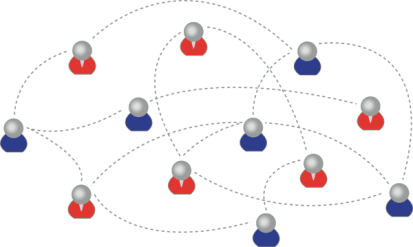 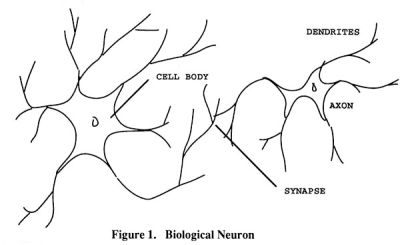 We use social networks...
… to create personal knowledge
How to Evaluate Learning
Learning is not possession of a collection of facts, it’s the expression of a capacity
Learning is recognized by a community of experts in a network
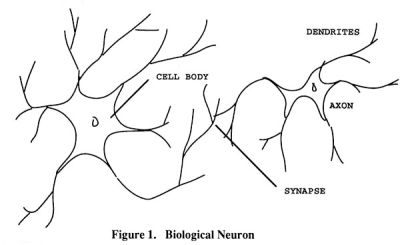 Learning analytics
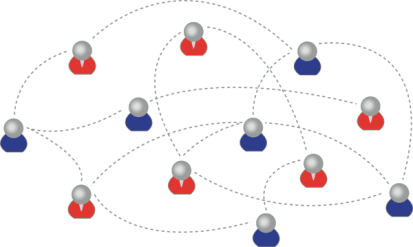 We recognize our understandings…
…by the way we use them in our social network
Medical Simulations
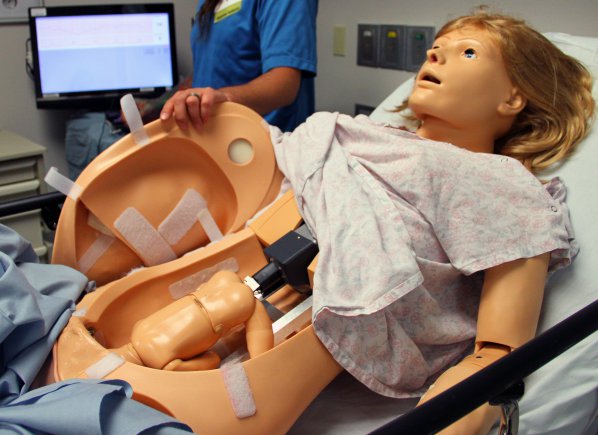 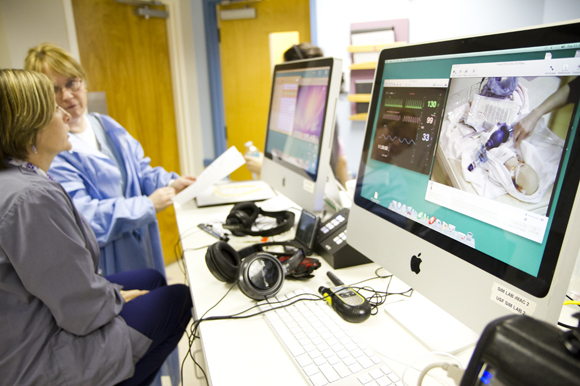 http://www.army.mil/article/127148/
http://www.83degreesmedia.com/features/camls011012.aspx
Flight Simulators
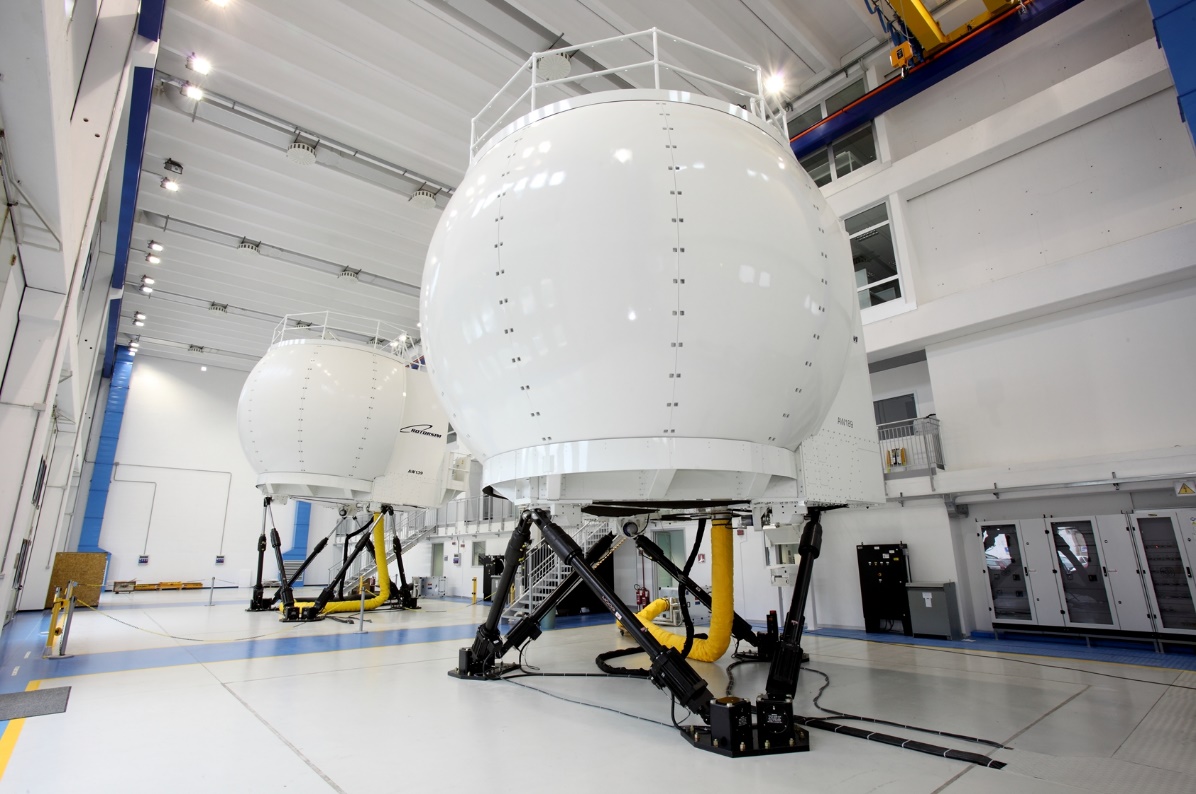 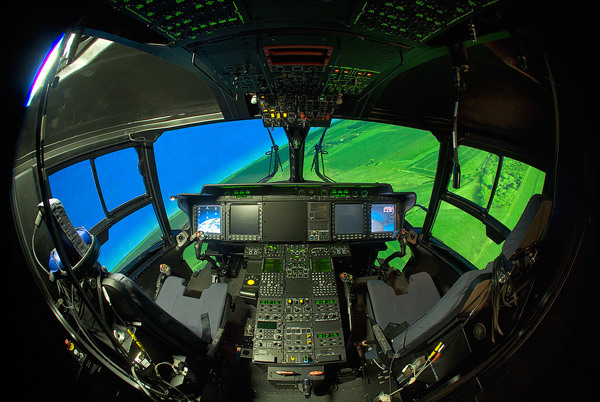 http://www.cae.com/World-s-first-AW189-full-flight-simulator-ready-for-training/
http://www.aiac.ca/canada-aerospace-industry/success-stories/cae-nh90-helicopter-simulator/
http://www.aiac.ca/canada-aerospace-industry/success-stories/cae-nh90-helicopter-simulator/
MINT - Mobile INteractive Trainer
http://www.downes.ca/post/59876
NeuroTouch Simulator
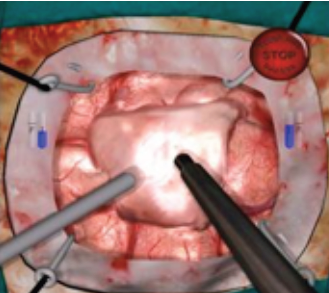 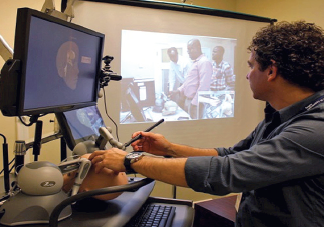 Sim-Welding
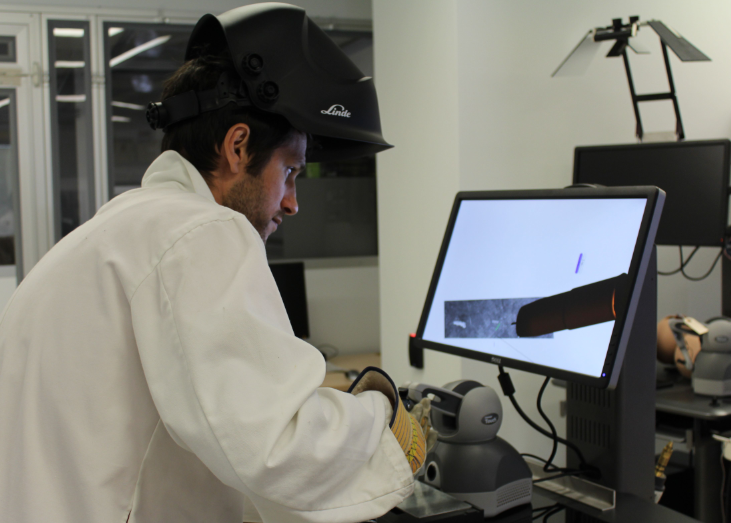 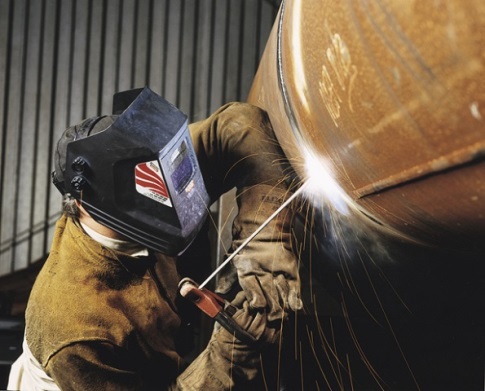 LPSS-Sim Project Overview
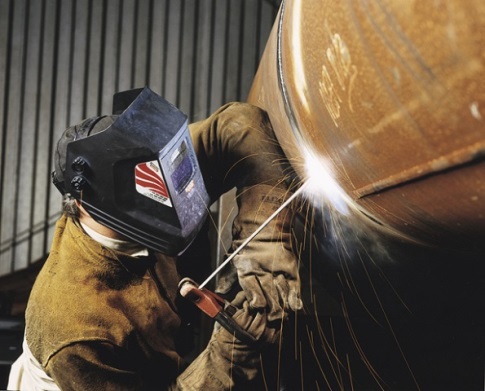 Simulation 
Learning Space 
(SLS)
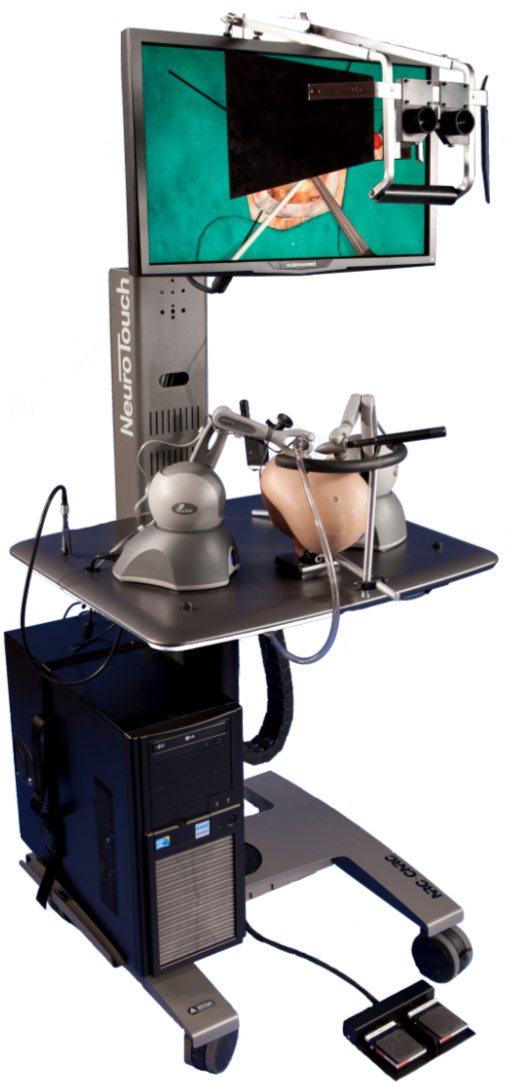 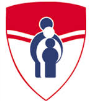 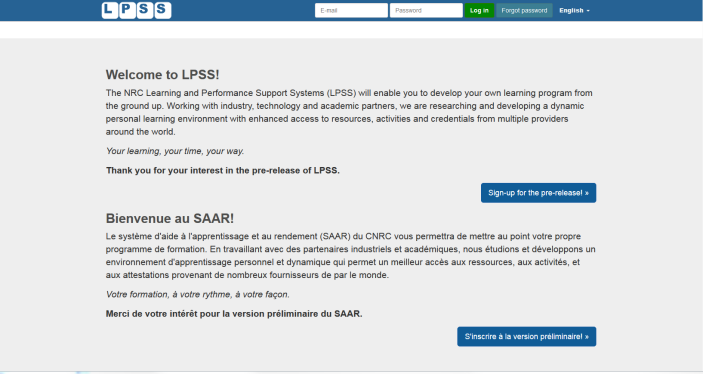 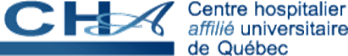 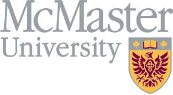 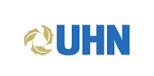 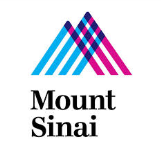 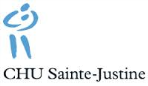 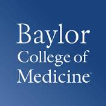 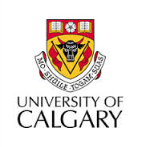 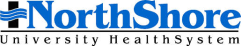 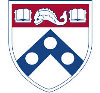 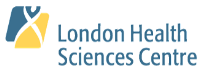 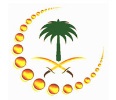 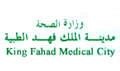 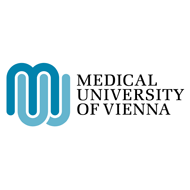 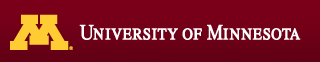 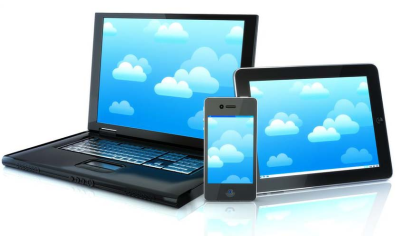 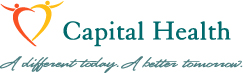 Combining Experiences
One place for all simulation experience
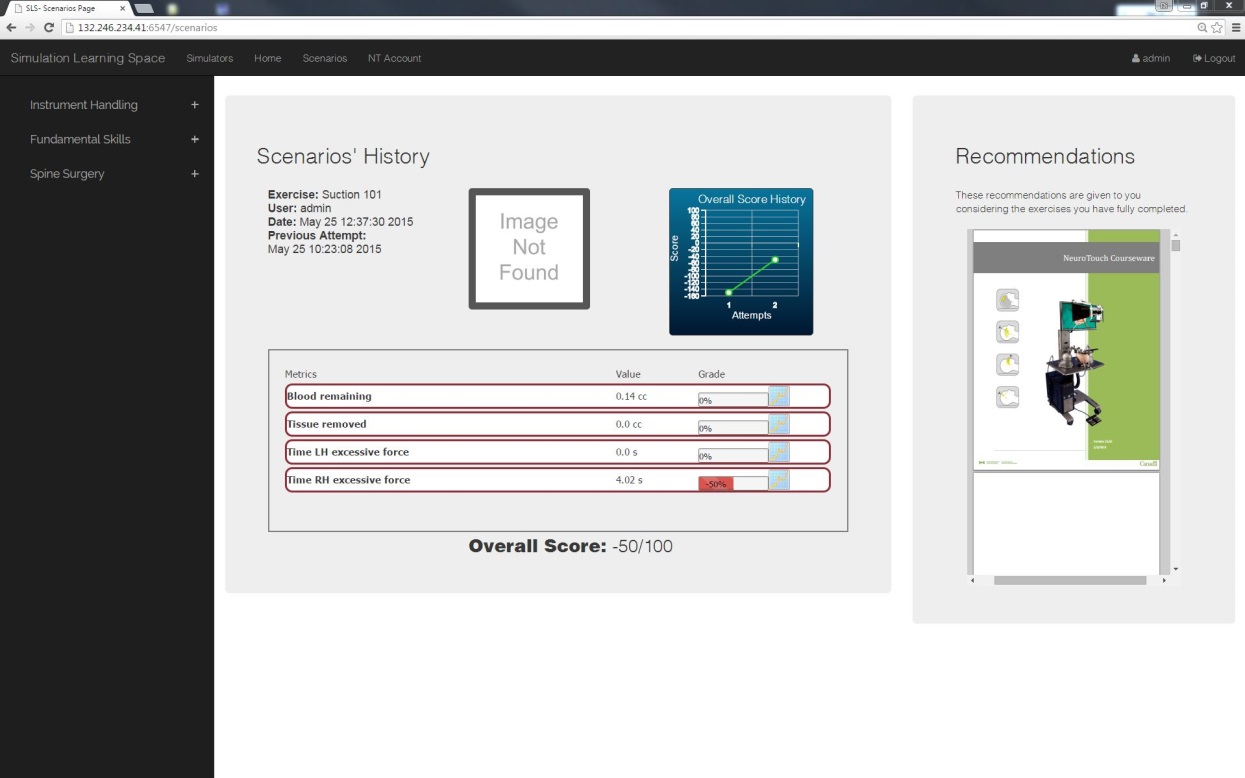 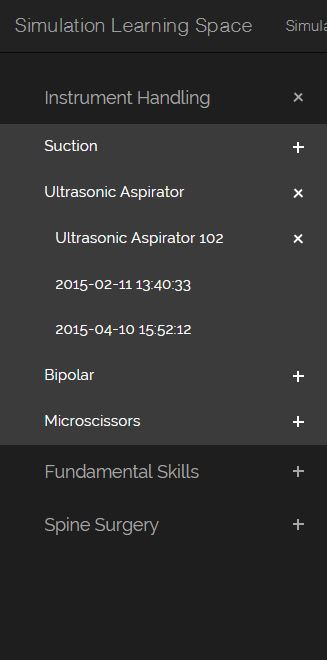 All performance results no matter where and when 
they were carried out
Analytics and Big Data
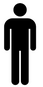 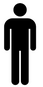 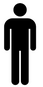 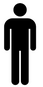 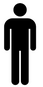 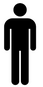 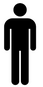 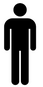 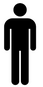 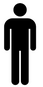 Shallow
Tells us about the platform
Deep
Tells us about the person
Expanding LPSS
$20 Million Investment
NRC Technologies
Development Environment
Project
$x + $y
NRC
Funder
$y
Partner
Foundation
UNESCO / UN
Corporate Partner
University
Government
Development Agency
$x
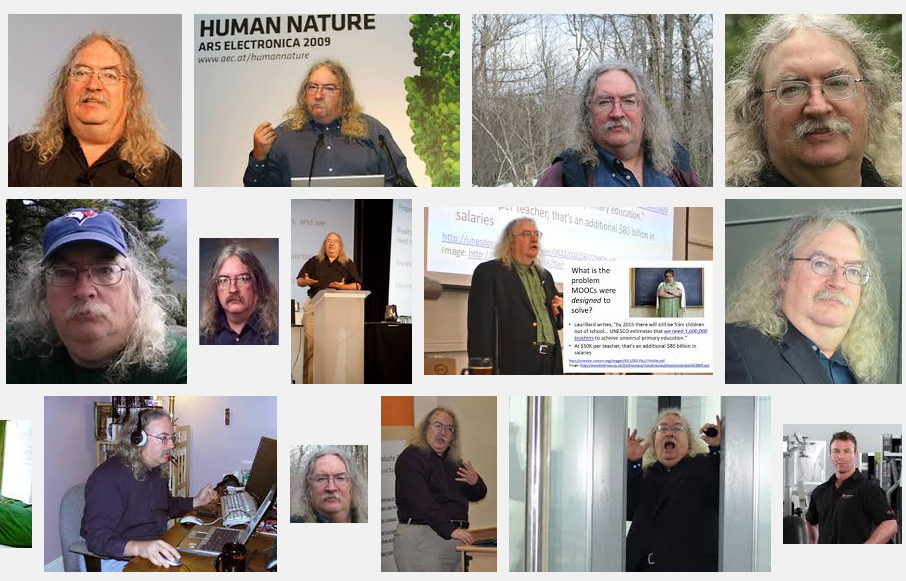 Stephen Downes
http://www.downes.ca